INNOVATION DANS LA FILIERE LAIT EN HAUTE CASAMANCE
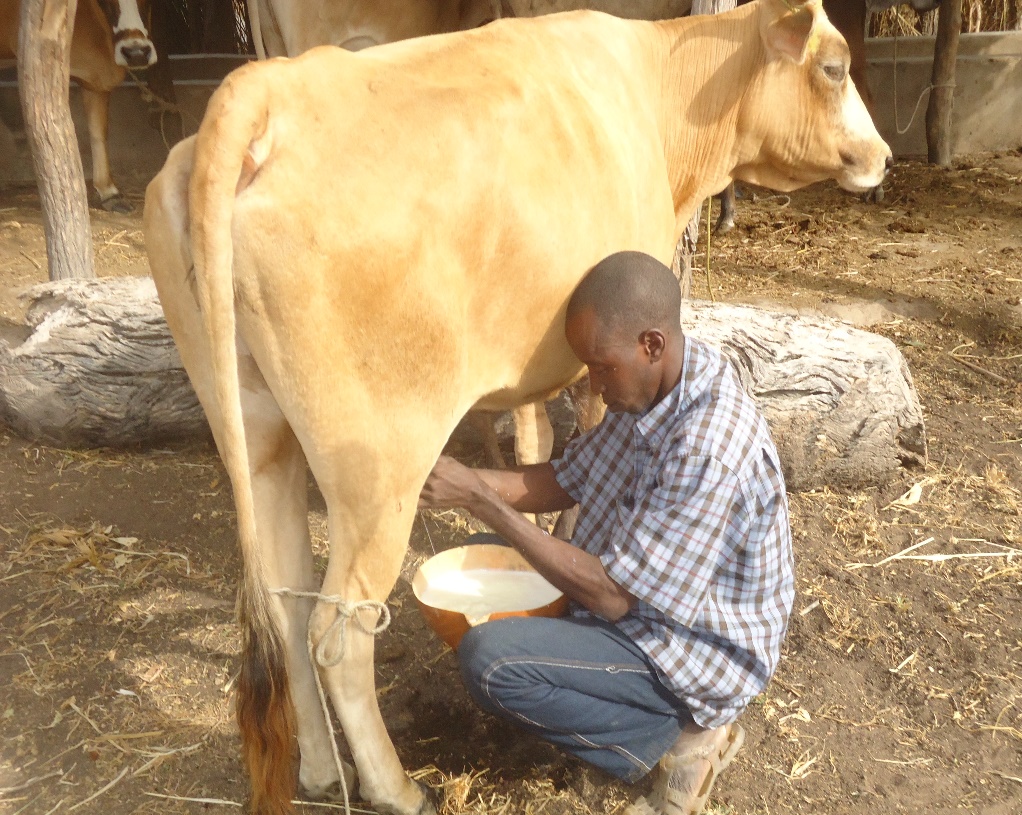 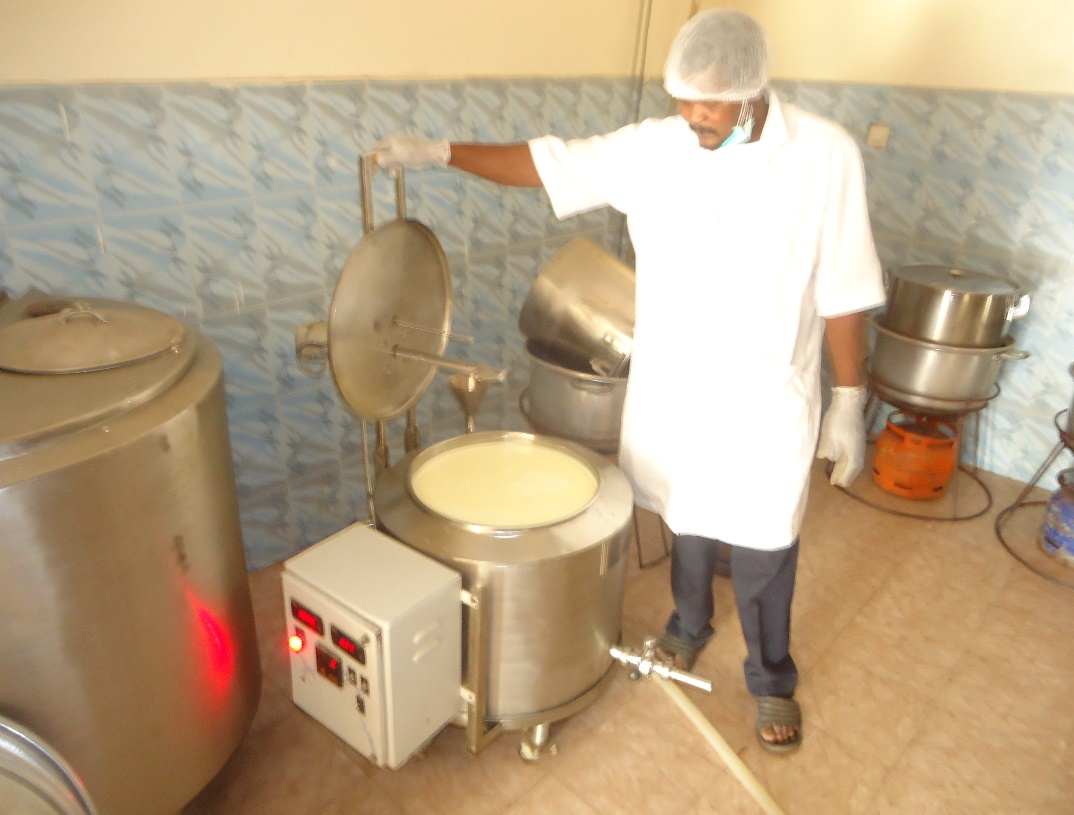 PLAN
HISTORIQUE AVSF
CONTEXTE
OBJECTIFS 
PRINCIPALES ACTIVITÉS
METHODOLOGIE D’INTERVENTION AVSF
PRINCIPAUX RÉSULTATS 
PRINCIPAUX IMPACTS
EXEMPLE D’UNE UNION: « NAFOORÉ-BIROOBÉ » 
PERSPECTIVES
HISTORIQUE AVSF
Mutualisation en 2004 des compétences et expériences professionnelles complémentaires :
VSF : développement rural et appui aux éleveurs
CICDA : développement rural et agricole
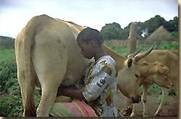 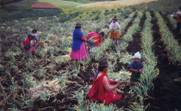 Une action professionnelle et militante :
Coopération technique en appui à des organisations paysannes et rurales, associée à une action de plaidoyer au Nord et au Sud.
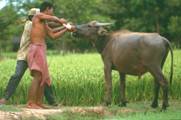 HISTORIQUE AVSF
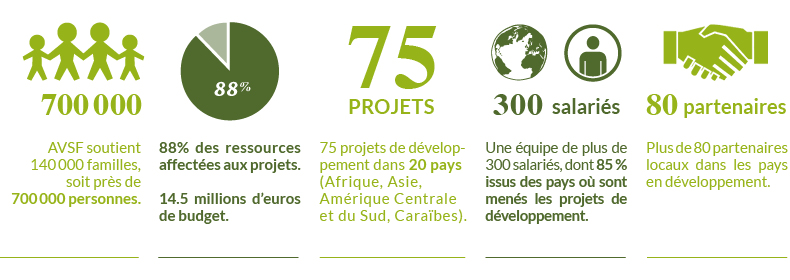 HISTORIQUE AVSF
La mission d’AVSF
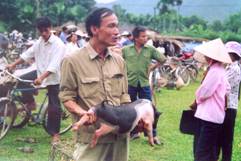 Agir pour le développement rural 
Contribuer à des actions de plaidoyer au nord et au sud en faveur de ces agricultures
Montrer que l'agriculture paysanne est économiquement viable, écologiquement durable et socialement juste à travers
Approvisionnement des marchés, source d'emplois
Valorisation de la biodiversité
Maintien de territoires ruraux vivants
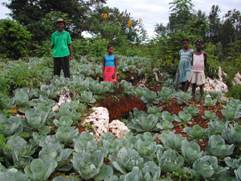 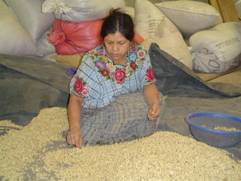 [Speaker Notes: en appui aux agricultures paysannes dans des régions défavorisées 
par la mise en œuvre de compétences propres aux domaines de l’agriculture, de l’élevage et de la santé animale
facteur d'une plus grande participation des paysans à la démocratie locale]
HISTORIQUE AVSF
STRATÉGIE AVSF
Sensibilisation locale AVSF participe à la diffusion du paquet technique afin d’augmenter la pratique de la stabulation
Complémentation avec l’introduction du tourteau de sésame
Installation de la première mini-laiterie en 1996 en partenariat avec l’ISRA
Rôle moteur dans la mise en place du pôle de services d’appui à la filière lait dans les régions de Kolda et de Tamba avec l’appui de la coopération suisse (ISRA, SODEFITEX, transformateurs, producteurs et AVSF)
CONTEXTE
Saisonnalité de la production
Faible potentialité génétique des animaux
Faible capitalisation des acquis de la  recherche
Faible technicité des acteurs pour assurer de bonnes pratiques d’élevage, d’hygiène au niveau de la production, de la collecte, de la transformation et  de la commercialisation
 Développement de la filière freiné par le retard de modernisation des équipements et des techniques de collecte, de stockage et de transformation
OBJECTIFS
OBJECTIFS GLOBAUX

Diminuer le déficit lié à la facture laitière en boostant les productions locales voire industrialisant la filière
Doter les OP d’outils pratiques et adaptables  pour la valorisation du lait local 
Appuyer les OP de niveau national et sous régional dans la création d’argumentaires pour  négocier et orienter les politiques publiques 
Initier la création d’un réseau régional d’OP  impliquées dans la filière lait en Afrique de l’Ouest
OBJECTIFS
OBJECTIFS SPÉCIFIQUES

Améliorer le service de proximité en santé animale;

Favoriser et intensifier l'intégration agriculture/élevage  par la formation et la démonstration pratique

Dynamiser et renforcer les filières de productions animales

Appuyer l'organisation de la profession d’éleveur

Valoriser et gérer durablement les ressources naturelles
PRINCIPALES ACTIVITÉS
Les activités de formation :
D’auxiliaires d’élevage
De réserves fourragères et en particulier à la fauche
Sur la construction d’étables cimentées avec fosse à lisier
Sur la propreté et hygiène de la traite
Les activités d’appui conseil :
Intensification des productions animales,
Organisation et la professionnalisation des producteurs
Cadre de concertation des laitiers (en relation avec le pôle de services)
METHODOLOGIE D’INTERVENTION
Développement de la filière lait par le biais de la stabulation
Création des synergies avec d’autres structures (SODEFITEX, ISRA,…)
Instauration d’un modèle de fonctionnement unique dans le pays avec étables organisées autour d’une laiterie gérée en coopérative (Larogal Aynakobé)
Introduction d’un programme de production continue de F1 laitières par l’insémination artificielle (IA)
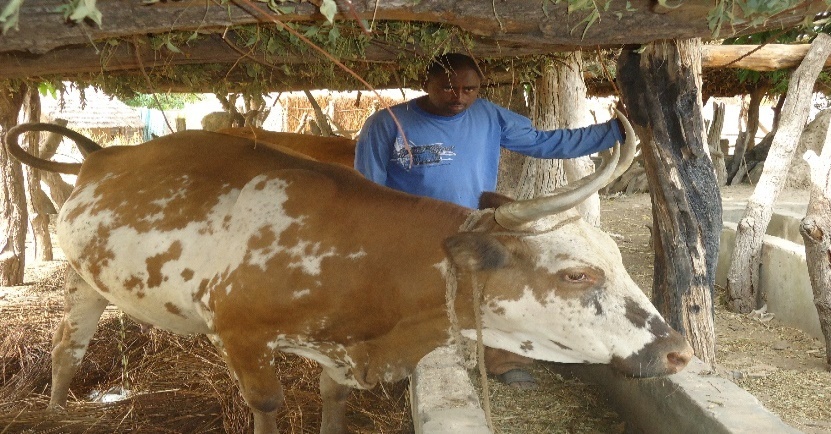 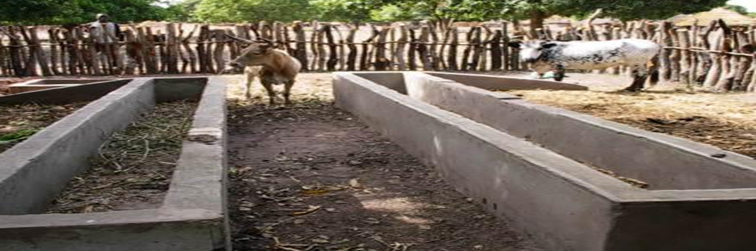 [Speaker Notes: Installé en 2001 dans le département de Vélingara, AVSF a porté des actions décisives pour le développement de la filière laitière par le biais de la stabulation]
METHODOLOGIE D’INTERVENTION
Première année: 
Construction étable simple en matériaux locaux
Préparation et mise en culture de parcelle de niébé fourrager  pendant l’hivernage 
Renforcement des capacités en techniques améliorées de conduite (rationnement/alimentation, prophylaxie sanitaire, bonnes pratiques d’hygiène)
Aux éleveurs reconnus aptes à continuer le processus, proposition, en fin de campagne, de l’insémination d’au moins 3 vaches sur 5 pour mise en œuvre programme production continue de F1.
METHODOLOGIE D’INTERVENTION
Deuxième année: 
Poursuite de la stabulation vaches « N’Dama » en lactation
Mise en place d’investissements pour éleveurs ayant démontré une capacité à tenir une étable
Appui à l'équipement des étables par fonds de crédit d’équipement
Appui à la culture fourragère et à la diversification des systèmes et stratégies d’alimentation
Poursuite du programme d’IA pour développer une masse critique de F1
Appui-conseil à la conduite de l’élevage des F1 en croissance
METHODOLOGIE D’INTERVENTION
Troisième année :
Poursuite de la stabulation des vaches « N’Dama » en lactation
Reproduction (monté naturelle) F1 nées de l’IA de la 1ère année
Appui-conseil conduite élevage F1 en croissance  
Appui pérennisation cultures fourragères, pratique constitution de réserves de fourrages
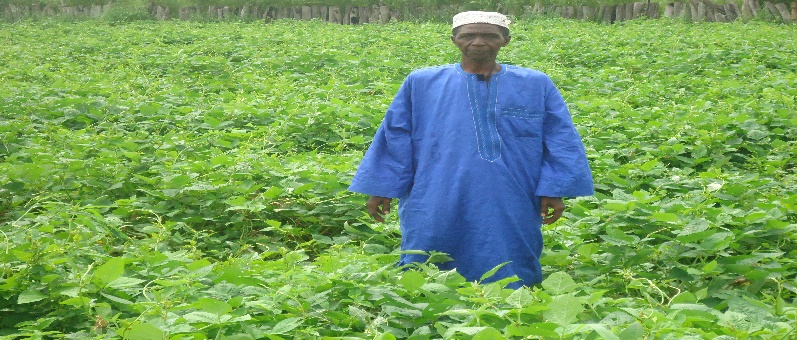 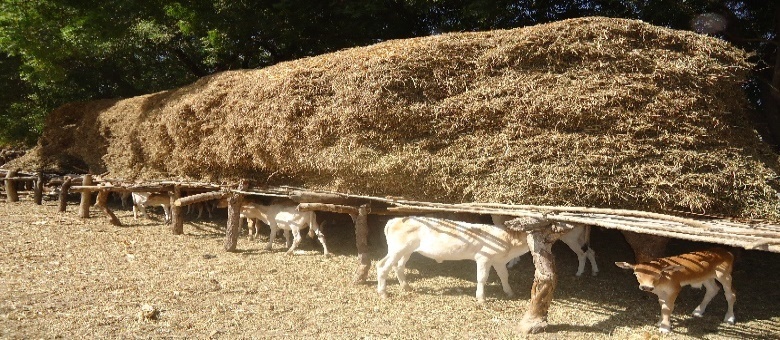 [Speaker Notes: (résidus de récolte, fauche/fenaison, banques fourragères et exploitation de ligneux fourragers (Gliricidia sp, Leucaena leucocephala, Moringa oleifera, etc..) ainsi que la mise en œuvre des techniques de traitement et d’enrichissement des fourrages à l’urée et à la mélasse, la fabrication de pierres à lécher, de blocs multi – nutritionnels, de blocs "urée - mélasse"]
METHODOLOGIE D’INTERVENTION
Quatrième année :
Exploitation des lactations des N’Dama et des F1
Suivi des lactations des F1
 Appui-conseil à la rentabilisation de la carrière reproductive des F1 dans les étables 
Appui à l’IA des N’Dama pour la production continue de F1 laitières
Appui à l’IA des F1 pour le croisement avec des races bouchères
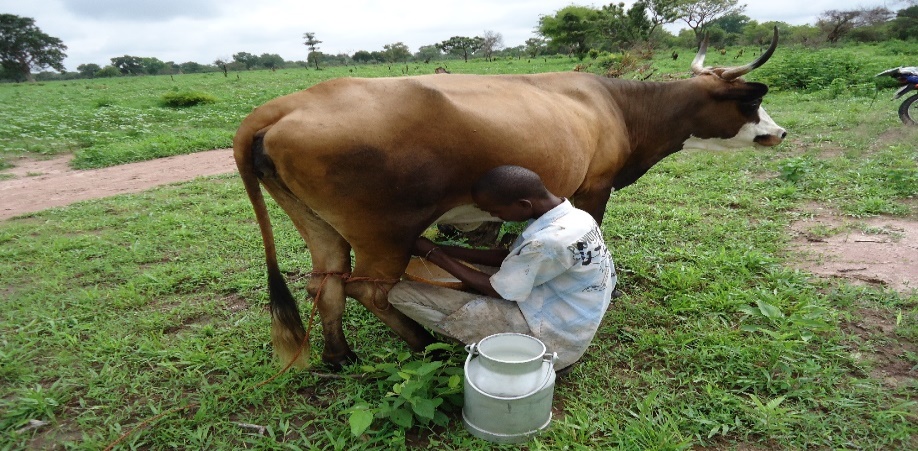 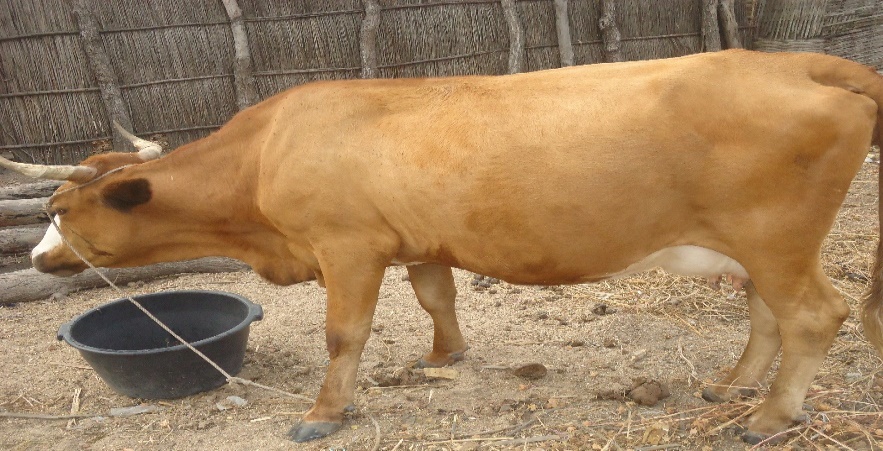 PRINCIPAUX RÉSULTATS
Recyclage de 90 auxiliaires
Amélioration de l’alimentation par culture de niébé fourrager (environ 25 ha)
Plus de 139 étables cimentées construites dans le département de Vélingara de 2001 à 2015
Prés de 500 vaches métisses issues des programmes d’insémination artificielle
Productivité individuelle accrue: des potentiels de production des F1 allant jusqu’à 8l/j
Union des coopératives laitière dynamique avec un niveau de production annuelle de 180 000 litres .
PRINCIPAUX IMPACTS
Impacts économiques: 
Bénéfice moyen de l’union situé autour de 5 Millions FCFA
Création d’emploi au niveau des laiteries et de la filière
Impacts organisationnel: Mise en place de services via les coopératives laitières (insémination, aliments bétail, santé animale, crédit rotatif etc.)
Impact nutritionnel: disponibilité de lait en milieu urbain
PRINCIPAUX IMPACTS
Impact social: Meilleure valorisation du métier des producteurs de l’union (mensualisation des revenus, création de nouveaux emploies …)
Réduction de l’intervalle vêlage/vêlage ce qui accroît les possibilités de capitalisation en bétail
Meilleure production de fumier et accroissement des rendements agricoles
Rendements (Kg/ha) des cultures:
Arachide :2,5T,           Maïs: 2,3T
EXEMPLE D’UNE UNION: « NAFOORÉ-BIROOBÉ » DE VÉLINGARA
Mise en place en 2011 grâce à l’appui d’AVSF
Composée de cinq (5) coopératives laitières : Larogal Aynakobé, Kagu, Toumboudé Pakour, Tumudé Bissabor et Birdougal
Compte 224 membres dont 95 femmes qui constituent aujourd’hui la commission féminine de l’union
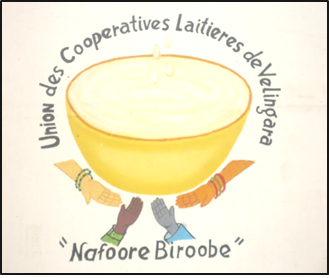 EXEMPLE D’UNE UNION: « NAFOORÉ-BIROOBÉ » DE VÉLINGARA
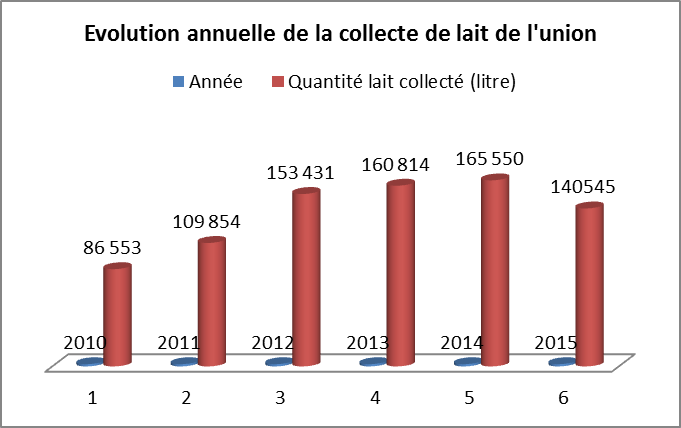 EXEMPLE D’UNE UNION: « NAFOORÉ-BIROOBÉ » DE VÉLINGARA
Activités menées:	
Mise en place d’étables et de mini-fermes laitières modernes
Amélioration génétique par l’insémination artificielle avec choix des races productives, adaptées et acceptées par les populations  (500 vaches/an) 
Amélioration du service de santé animale 
Appui à la collecte et à la commercialisation (achat de motos  et de camionnette frigorifique) 
Visites d’échanges internes et externes (gestion mini -ferme et ferme, fabrique de fromage etc...)
EXEMPLE D’UNE UNION: « NAFOORÉ-BIROOBÉ » DE VÉLINGARA
Activités menées (suites)	
Formation des transformateurs en techniques de fabrication de fromages et à la vie associative
Participations aux foires et aux rencontres nationales sur la filière
Commercialisation des produits de qualité dans plusieurs régions
 Mise en place des sachets d’1/8l pour mieux faciliter l’accès aux familles les plus démunis et aux élèves
Campagne de plaidoyer auprès des élus et des autorités administratives pour une meilleur reconnaissance
[Speaker Notes: les régions de la Casamance naturelle et des régions orientales du pays Tambacounda et Kédougou)]
EXEMPLE D’UNE UNION: « NAFOORÉ-BIROOBÉ » DE VÉLINGARA
Acquis:
Adhésion sans faille des autres Unités laitières à titre privé au système coopératif beaucoup plus performant
Des règlements intérieurs pour chaque coopérative
Tenues des assemblées générales, bilans financiers mensuels
Diversification de produits laitiers
Occupation des femmes à certains postes clés de l’union
Augmentation de la production et de la productivité au sein des exploitations laitières
Création de  plus de 200 emplois indirects
EXEMPLE D’UNE UNION: « NAFOORÉ-BIROOBÉ » DE VÉLINGARA
Acquis (suite)
Plus de 1000 familles accèdent aux produits laitiers soit environ 11 000 consommateurs 
Ouverture de comptes bancaires pour toutes les coopératives et certains producteurs pour sécuriser leurs biens
Adoption de la démarche d’AVSF dans la filière notamment du système coopératif par d’autres structures de la zone (World Vision et Fondation Gouné Yi) 
Mise en place d’un comité de pilotage qui joue le rôle de cadre de concertation pour le développement de la filière
EXEMPLE D’UNE UNION: « NAFOORÉ-BIROOBÉ » DE VÉLINGARA
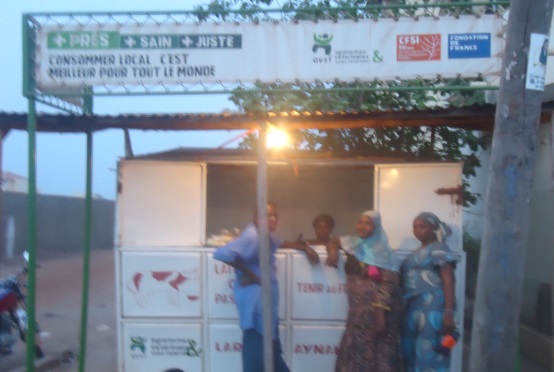 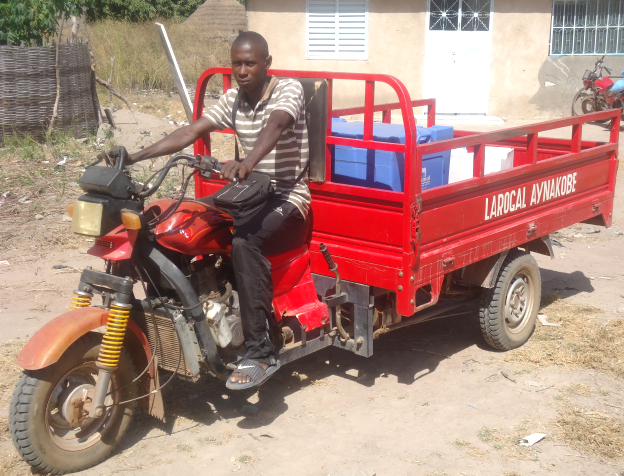 MERCI DE VOTRE ATTENTION
Des éleveurs engagés pour la valorisation du lait local